Estructura Orgánica
Centro de Mediación
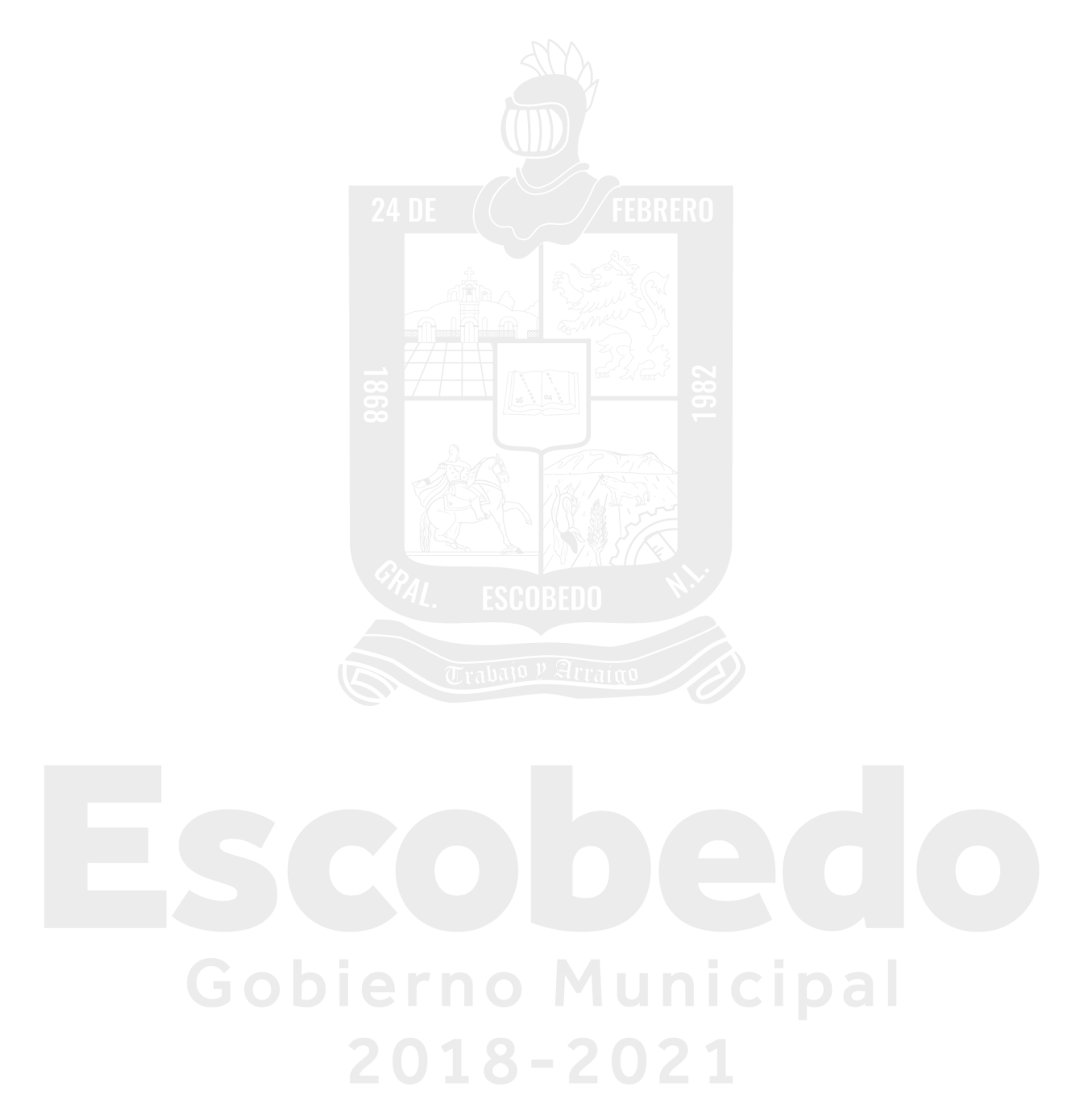 DIRECTOR DE CENTRO DE MEDIACIÓN
SALVADOR RODRIGUEZ HERRERA
AUXILIAR 
CARINA HUITRON MORA
RECEPCIONISTA 
GUILLERMINA CAMARILLO RIVERA
MEDIADOR
CARLOS MEDINA ROMAN
MEDIADOR
ALFONSO U. RIVERA MENDEZ
MEDIADOR
CLAUDIA M. HERNANDEZ SANTOS
T. 8220.6100
www.escobedo.gob.mx
Juárez No. 100, Centro
General Escobedo, N.L.
CENTRO INTEGRAL DE ATENCIÓN CIUDADANA DE ESCOBEDO  T. 83-84-59-01